A Protestant Overthrow
The Glorious Revolution and its Effects in Colonial America
Kevan D. Keane
The Glorious Revolution’s Transatlantic Effect
Glorious Revolution created political upheaval in the colonies
These upheavals designed to protect Protestant freedoms highly valued
Ripple effect around the Atlantic World
Political upheaval had been building for a long time
[Speaker Notes: The Glorious Revolution was a time of political upheaval in Great Britain that resulted from Protestant fears of a Catholic conspiracy due to the reign of James II, who was Catholic.  English Protestants utilized James’s daughter, Mary, and her husband, William of Orange, to overthrow him in 1688.  At the time, the colonies were also experiencing a lot of fear of a Catholic takeover.  The Glorious Revolution created multiple upheavals in the colonies, including the Leisler Rebellion in New York, the Boston Revolt of 1689 in Massachusetts, and Coode’s Rebellion in Maryland, also in 1689, or more formally, the Protestant Revolution of 1689.]
Background:  The Puritans, James II, and Protestant Liberty
Puritans-wanted total break with Roman Catholic Church, including in crown politics
Massachusetts Bay Colony:  achieved this with control of church and state
Colonial South-more complicated situation with Church of England in charge
[Speaker Notes: The Puritans wanted a complete break from the Roman Catholic Church, including at the state level.  They did not believe the Church of England to be doing this, as it retained some elements of Catholic worship.  Eventually, as the Stuarts continued to rule England, some Puritans emigrated to the colonies.  In the Massachusetts Bay Colony, they found a place where they exercised control over church and state and achieved the shining example of a “city on a hill” for which they were looking.  However, in Virginia and Maryland, in the colonial South, things became much more complicated.  The Church of England was primarily in charge of Virginia, and this created tension when Puritans attempted to push their agenda early into the colony’s history (which, noteworthily, held Puritans prior to Massachusetts Bay’s founding).  In Maryland, a place where religious freedom was practiced, Catholics could enjoy a place to live alongside Anglicans, Puritans and Quakers.  However, the Puritans also tried pushing their agenda there.  The Calvert family, which ruled in Maryland, sought to leave the established order the way it was, which the Puritans saw as problematic.]
Background:  The Puritans, James II, and Protestant Liberty (cont.)
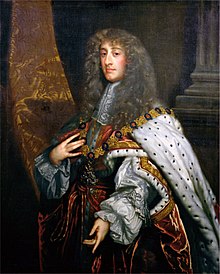 Figure 3.  Portrait of James II by Peter Lely.
https://en.wikipedia.org/wiki/James_II_of_England
[Speaker Notes: James II, even before he became king, was a known Catholic in England, and very outspoken about it.  He wanted to change the Book of Common Prayer to accommodate his religious beliefs, which worried many Protestants, especially Puritans, of a Catholic conspiracy to initiate a coup d’etat.  Many saw Catholics as inherently seditious and saw in their language of religious tolerance simply a means to take over governments in Europe for their control.  Protestant fears began the Exclusion Crisis from 1679 to 1685, in which James, duke of Monmouth, attempted to overthrow his succession with the assistance of the new Whig party.  The Whigs saw themselves as a continuation of the successive revolutionary movements that had occurred since the beginning.  However, Monmouth was killed and the rebellion (and the name Monmouth) became a byword.  However, none of these events convinced Protestants who rejected the idea of divine right of kings (which James II, like many Stuarts before him, believed in). James II’s policies further validated the idea that a Catholic coup was on the rise.  In addition to his open Catholicism, he also condensed all colonies except Delaware and Pennsylvania into the Dominion of New England, which no colonist enjoyed.  They did not understand the arrangement, and saw it as an excuse to send in royal authorities to spy out their freedom.  The colonists agreed that any time a king violated English law he was to be deemed a tyrant and not obeyed.  James’s actions further validated the notion that he was a tyrant, and even mainline Protestants found common ground with Puritans in their opposition to James’s policies.  It was time for a change.]
Glorious Revolution
English Protestants fed up
William III and Mary II seen as answer
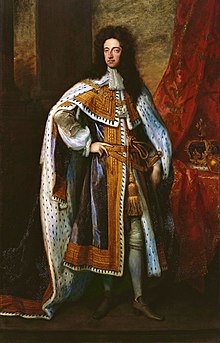 Figure 5.  Portrait of William III,
Godfrey Kneller, 1690
https://en.wikipedia.org/wiki/William_III_of_England
[Speaker Notes: James’s policies had angered Protestants to the point that they hired William and Mary, daughter and son-in-law of the king, to come from the Netherlands and take it over in exchange for serving as constitutional monarchs (since James, they argued, had been a tyrant who refused to consent to Parliament and had purposely taken monarchical matters into his own hands while upending the established order).  However, this was not, as some argue, a “bloodless revolution.”  James fled to Catholic Ireland, one of Great Britain’s three kingdoms in which he was well-received, and waged the unsuccessful Williamite War in an attempt to get the throne back.  The tension in the mother country fueled tension in the colonies, as they realized they could not trust their governments either that James II had set up.]
Three Colonial Revolts
Boston Revolt of 1689 (Massachusetts)
Edmund Andros arrested and overthrown
Dominion of New England ended
Leisler Rebellion (New York)
Jacob Leisler took over New York and ruled for two years until his execution
Coode’s Rebellion (Maryland)
Overthrew the Baltimores for a more Protestant-friendly colonial government
[Speaker Notes: The Boston Revolt of 1689 was the first of these.  Angry colonists stormed the streets of Boston, broke into the home of Sir Edmund Andros, arrested and jailed him, and reclaimed Massachusetts for themselves, thus putting an end to the Dominion of New England which they hated so much.  In New York, which followed William’s example in England of prohibiting Catholics from public office, a man named Jacob Leisler took over New York as its self-appointed lieutenant governor for two years.  He tried and committed anyone who would not obey him to prison.  In 1691, he and his followers were executed, but the Dominion of New England had been purged of all its remnants.  In Maryland, Catholics were a minority twelve years before the Glorious Revolution.  However, the number of them did not matter.  What mattered was their presence in the colony, which Protestants felt was a threat to loyalty to the Crown.  They sought to purge Maryland of this, taking courage from earlier revolts.  In 1682, Josias Fendel and John Coode had already been arrested for an attempted rebellion that would have expelled Catholics due to their denial of property rights.  This did not work.  However, in 1689, Coode and other Protestants revolted against Lord Baltimore and deposed him, installing a new regime that would guarantee their rights as Englishmen.  In the end, Coode and his men were not prosecuted and the Protestants gained control of Maryland.  Though some religious freedom would eventually return, the Catholics would no longer be in a position to seize power as they once did.]
Conclusion
James II sought his own interests as monarch
Protestants on both sides of the Atlantic feared a Catholic takeover
Rebellion occurred on both sides that deposed James II and his regime
Bibliography
A Gentleman from the City of New York.  Leisler’s Rebellion.  Western Standard:  2020.
Accessed October 11, 2020. https://www.originalsources.com/Document.aspx?DocID=4V388SLAARKE8BQ.
 
Calvert, Philip.  A Letter from the Chancellour of Maryland to Colonel Henry Meese.
	University of Michigan:  Ann Arbor.  Accessed October 12, 2020.
	https://quod.lib.umich.edu/e/eebo/A32345.0001.001/1:1?rgn=div1;view=fulltext.
 
English Bill of Rights.  1689.  Avalon:  New Haven.  Accessed October 11, 2020.
	https://avalon.law.yale.edu/17th_century/england.asp.
 
English Petition of Rights.  1628.  George Mason University:  Fairfax.  Accessed October 11,	2020.  https://www.law.gmu.edu/assets/files/academics/founders/petitionofright.pdf.
 
Fielde, John D.  An Admonition to the Parliament.  University of Michigan:  Ann Arbor.	Accessed October 9, 2020.
	https://quod.lib.umich.edu/e/eebo/A00718.0001.001/1:3?rgn=div1;view=fulltext.
 
General Assembly of Maryland.  Correspondence with the Secretary of State, 1688-1696:
	Addresses from Maryland to Their Majesties, King William and Queen Mary.  Adam
	Matthew Digital:  Marlborough, 2015.
Hall, Michael G., et. al., eds.  The Glorious Revolution in America:  Documents on the Colonial 
	Crisis of 1689.  University of North Carolina Press:  Durham, 2012.
 
James II.  “Commission of Sir Edmund Andros for the Dominion of New England.”  April 7,
	1688.  Avalon:  New Haven.  Accessed October 11, 2020.
https://avalon.l
Buranelli, Vincent.  The King and the Quaker:  A Study of William Penn and James II.
	University of Pennsylvania Press:  Philadelphia, 1962.
 
Childs, John.  The Williamite Wars in Ireland, 1688-1691.  Bloomsbury Academic:  New York,
	2007.
 
Collinson, Patrick.  Godly People:  Essays on English Protestantism and Puritanism.  The 
	Hambledon Press:  London, 1983.
 
Curran, Robert E.  Papist Devils:  Catholics in British America, 1574-1783.  Catholic University
	of America Press:  Washington, 2014.
 
Dunn, Richard S.  Puritans and Yankees:  The Winthrop Dynasty of New England.  Princeton
	University Press:  Princeton, 1962.
 
Goodlad, Graham.  “Before the Glorious Revolution:  The Making of Absolute Monarchy?”  
	Historical Review, 58 (2007).  10-15.
 
Hall, David D.  The Puritans:  A Transatlantic History.  Princeton University Press:  Princeton,
	2012.
 
Harris, Tim and Stephen Taylor.  The Final Crisis of the Stuart Monarchy:  The Revolutions of
	1688-91 in Their British, Atlantic, and European Contexts.  Boydell and Brewer: 
	Suffolk, 2013.
 
Hochstetler, Laurie.  “Making Ministerial Marriage:  The Social and Religious Legacy of the
	Dominion of New England.”  The New England Quarterly.  Vol. 86.  No. 3 (2013).  488-
	499.
aw.yale.edu/17th_century/mass06.asp.
Bibliography (cont.)